Inversión Minera en Chile

Actualización de la cartera inversional 2016 - 2025

Septiembre 2016
Comisión Chilena del Cobre - Ministerio de Minería
TABLA DE CONTENIDOS
01
02
03
04
Comparación carteras inversionales 2015 y 2016
Estado actual de la cartera inversional
Consideraciones iniciales
Comentarios finales
01
CONSIDERACIONES INICIALES
Comisión Chilena del Cobre
METODOLOGÍA DE LA CARTERA
Esta actualización considera aquellas iniciativas a materializarse dentro del periodo 2016 – 2025, que al menos tengan una prefactibilidad iniciada a la fecha y que se materialicen dentro del periodo considerado.
Esta actualización no considera proyecciones de producción, las cuales serán abordadas en un informe posterior (Proyección de producción esperada de cobre  2016 – 2025).
Cabe señalar que la información compilada obedece a la mejor aproximación conocida de la evolución de los proyectos considerados, por lo cual tanto para cifras de Codelco como de la industria privada, las inversiones totales y las distribuciones anuales de las inversiones son estimaciones y no compromete en absoluto a las empresas propietarias de los proyectos.
Comisión Chilena del Cobre
METODOLOGÍA DE LA CARTERA
En el período = 2016 – 2020 / Fuera del periodo = 2020 - 2025
Comisión Chilena del Cobre
02
ESTADO ACTUAL DE LA CARTERA INVERSIONAL
Comisión Chilena del Cobre
CARTERA INVERSIONAL 2016 - 2025
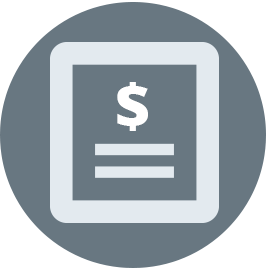 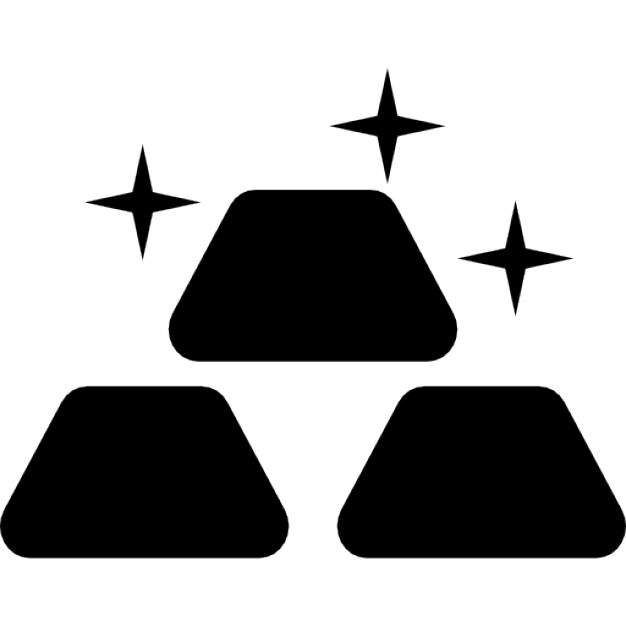 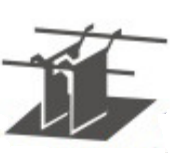 ORO Y PLATA
MMUS$ 1.340
4,3%
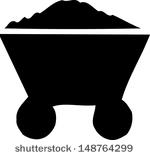 MMUS$ 49.208
COBRE
MMUS$ 43.974
87,8%
HIERRO Y MIN. IND.
MMUS$ 3.8947,9%
Fuente: COCHILCO, 2016
Ministerio de Minería| COCHILCO
POR TIPO DE MINERÍA
MMUS$ 49.20837 proyectos
Fuente: COCHILCO, 2016
Ministerio de Minería| COCHILCO
POR CONDICIONALIDAD
MMUS$ 49.20837 proyectos
Fuente: COCHILCO, 2016
Ministerio de Minería| COCHILCO
PROBABILIDAD DE MATERIALIZACIÓN
MMUS$ 49.20837 proyectos
Fuente: COCHILCO, 2016
Ministerio de Minería| COCHILCO
INVERSIÓN REGIONAL
MMUS$ 49.20837 proyectos
Fuente: COCHILCO, 2016
Ministerio de Minería| COCHILCO
03
COMPARACIÓN CARTERAS INVERSIONALES 2015 Y 2016
Comisión Chilena del Cobre
CAMBIOS EN LA CARTERA DE PROYECTOS
Fuente: COCHILCO, 2016
Ministerio de Minería| COCHILCO
[Speaker Notes: Un 42% de la inversión reestructurada estaba en condición POTENCIAL en la cartera 2015 y un 29% en condición POSIBLE.]
INICIATIVAS REESTRUCTURADAS MAYO 2016
Salida del proyecto Nueva Andina de Codelco (MMUS$ 6.524), debido a reestructuración del mismo, informado por CODELCO a principios de septiembre de 2015, ingresando una alternativa reducida denominada Expansión Andina.
Reducción de la producción de la operación El Abra en un 40%, lo que además afecta la concreción del proyecto El Abra Mill (MMUS$ 5.000) en los plazos estimados en el informe de agosto de 2015, saliendo este último de la cartera inversional.
Fuente: COCHILCO, 2016
Ministerio de Minería| COCHILCO
INICIATIVAS REESTRUCTURADAS MAYO 2016
Salida del proyecto Relincho (MMUS$4.500), de Teck Resources, luego de informarse la “fusión” con el proyecto El Morro de Goldcorp (ya sacado de la cartera anteriormente), formando una nueva iniciativa denominada Nueva Unión. Este último proyecto no se considera ya que aún no inicia estudios de Prefactibilidad.
Debido a una reorganización de las inversiones de SQM, el proyecto Ampliación Pampa Blanca (MMUS$ 665) se paraliza hasta nueva fecha.
Barrick, luego de los sucesivos problemas sufridos por Pascua Lama (MMUS$ 4.250), tanto con las comunidades como con la autoridad ambiental, decide paralizar indefinidamente su proyecto y reestructurarlo, con el fin de hacerlo viable en el mediano plazo.
Fuente: COCHILCO, 2016
Ministerio de Minería| COCHILCO
INICIATIVAS REESTRUCTURADAS AGOSTO 2016
Salida del proyecto Sierra Gorda Expansión 220 Ktpd de KGHM (MMUS$ 1.500), debido a problemas de mercado y dificultadas en el ramp up de la operación de Sierra Gorda.
Cía. Minera del Pacifico, filial de CAP y propietaria del proyecto Romeral Fase V (MMUS$ 198) decide paralizar el proyecto de forma indefinida, debido a las problemáticas de mercado que ha sufrido el hierro en los últimos años. Decisión similar toman los inversionistas chinos de Minera San Fierro, propiedad de Hebei Wenfeng Industrial Group, paralizando la iniciativa Oso Negro (MMUS$ 90).
Fuente: COCHILCO, 2016
Ministerio de Minería| COCHILCO
ENTRAN EN OPERACIÓN / NUEVOS EN LA CARTERA
Fuente: COCHILCO, 2016
Ministerio de Minería| COCHILCO
AJUSTES INVERSIONALES
Fuente: COCHILCO, 2016
Ministerio de Minería| COCHILCO
COMPARACIÓN PORCENTUAL SEGÚN SECTOR MINERO
Fuente: COCHILCO
COMPARACIÓN PORCENTUAL SEGÚN TIPO DE EMPRESA
Fuente: COCHILCO
COMPARACIÓN PORCENTUAL SEGÚN CONDICIONALIDAD
Fuente: COCHILCO
COMPARACIÓN PORCENTUAL SEGÚN PROBABILIDAD DE MATERIALIZACIÓN
Fuente: COCHILCO
COMPARACIÓN PORCENTUAL DE LA INVERSIÓN REGIONAL
Fuente: COCHILCO
04
COMENTARIOS FINALES
Comisión Chilena del Cobre
COMENTARIOS FINALES
La situación actual de los precios de commodities ha provocado la salida de 8 iniciativas, las cuales buscan reestructurarse en el mediano plazo. Asimismo salen 3 iniciativas que entran en operación e ingresan 6 nuevos proyectos a la cartera. En resumen, las iniciativas pasan de 42 en la cartera de agosto 2015 a 37 registrados actualmente.
El grupo de proyectos en condición base y probable, aquellos con mayor probabilidad de materializarse en los tiempos esperados, pasa de 24 iniciativas avaluadas en US$ 31.345 millones a un total de 20 proyectos que alcanzan los US$ 20.197 millones (- 11.148 millones de dólares).
Asimismo, el grupo de proyectos en condición posible y potencial, es decir aquellos con menor probabilidad de materializarse en los tiempos contemplados por sus propietarios, pasan de  18 proyectos por US$ 45.945 millones a 17 iniciativas avaluadas en US$ 29.011 millones (- 16.934 millones de dólares).
COMENTARIOS FINALES
CODELCO ajusta su potencial inversional en US$ 7.012 millones, al verse afectado por la salida de Andina 244, con una disminución en su cartera inversional de – 6.524 millones de dólares. Asimismo se añade una alternativa a Andina 244, llamada Expansión Andina  de US$ 2.513 millones que permite un ajuste a su cartera inversional.
En el caso del portafolio inversional de la Minería Privada del cobre, esta disminuye en 16.288 millones de dólares, en parte por la puesta en marcha de tres proyectos (US$ 6.251 millones).
Para los otros tipos de minería, el ajuste es de alrededor de US$ 4.781 millones menos que la cartera 2015.
Cabe destacar que CODELCO es el actor principal en la inversión minera del país, con un 44% de la inversión total en minería.
Con respecto a la inversión regional, se observa que la región de Antofagasta, pese a su fuerte caída inversional con respecto a lo catastrado en 2015, mantiene su liderazgo frente al resto del país. Asimismo, las regiones de Tarapacá y Coquimbo mantienen sus volúmenes inversionales, potenciados exclusivamente por la inversión privada.
COMENTARIOS FINALES
(*) Plantas metalúrgicas consideradas desde 2014
Inversión Minera en Chile

Actualización de la cartera inversional 2016 - 2025

Septiembre 2016
Comisión Chilena del Cobre - Ministerio de Minería